Transcending Cultural Differences: Developing an International and Interdisciplinary Lens to Environmental Economics
Monika Thomas, Economics Professor, De Anza College

Institute for Instructional Design and Innovation 
March 17, 2017
Why should I internationalize the curriculum?
Global economy

Worldwide trade

Climate change

Interconnectedness

Fostering mutual understanding
What Aspects of the Course are Internationalized?
Overarching topics that students research, discuss, and connect to curriculum

Adding an ‘international lens’ to the curriculum

Utilizing global themes

Example: Food Security
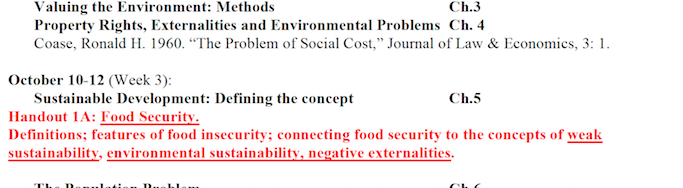 Food Security       Feeding 10 Billion People by 2050
Can the World:
Produce Enough Food?

At Reasonable Prices?

Provide Access to Food for the Poor?

And Not Destroy the Environment in the Process?
Thailand
Thailand
Thailand
Malawi
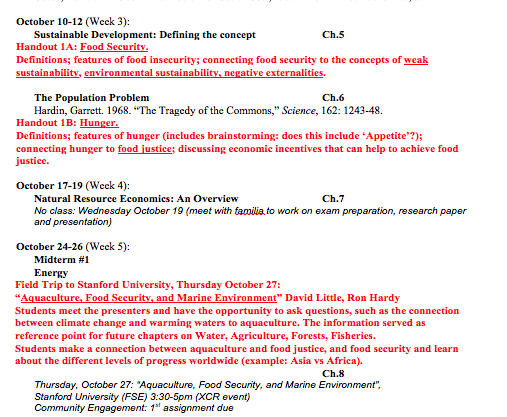 Hunger and Food Justice
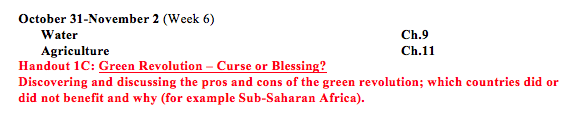 Green Revolution
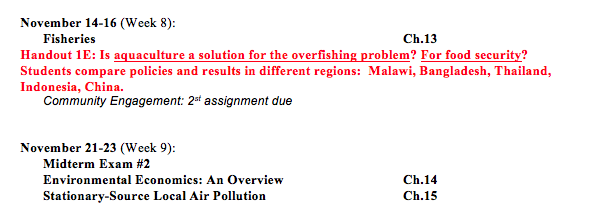 Fisheries / Aquaculture
Bangladesh
Java
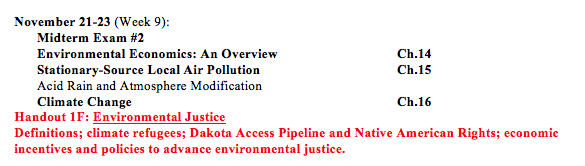 Environmental Justice
[Speaker Notes: https://www.nytimes.com/2016/11/30/learning/lesson-plans/battle-over-an-oil-pipeline-teaching-about-the-standing-rock-sioux-protests.html]
[Speaker Notes: https://www.nytimes.com/2016/11/30/learning/lesson-plans/battle-over-an-oil-pipeline-teaching-about-the-standing-rock-sioux-protests.html]
[Speaker Notes: Oil and gas pipelines
http://www.foreffectivegov.org/blog/map-displays-five-years-oil-pipeline-spills]
Pedagogy
Familias

Research and discussion (based on provided handouts)

Presentation

Research paper

Community engagement

Field trip
EPIC Fellowship, Stanford University
Mentors (Gary Mukai, Jonas Edman)

Peer mentors (the other fellows)

Events

Literature

Lesson plans